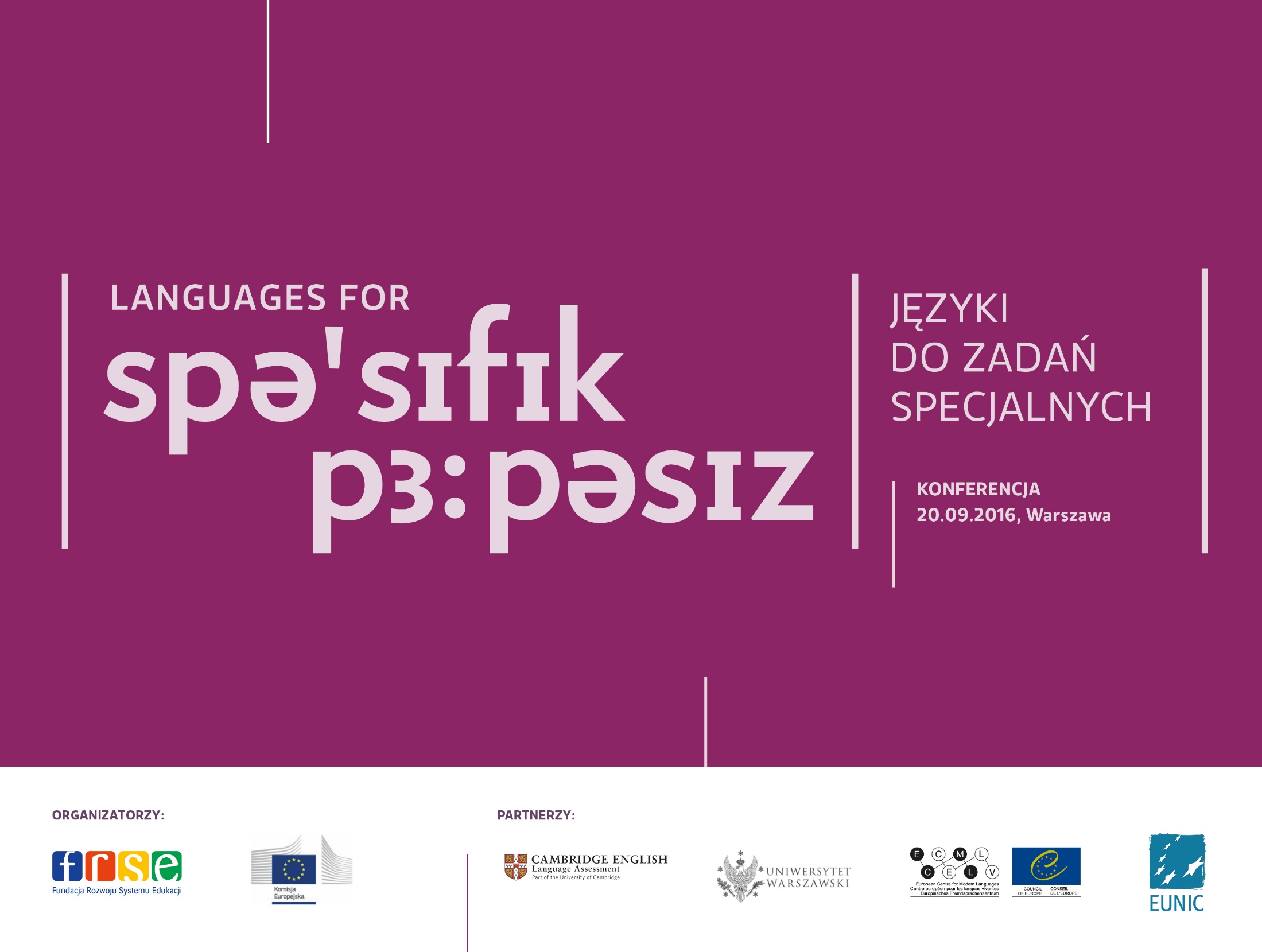 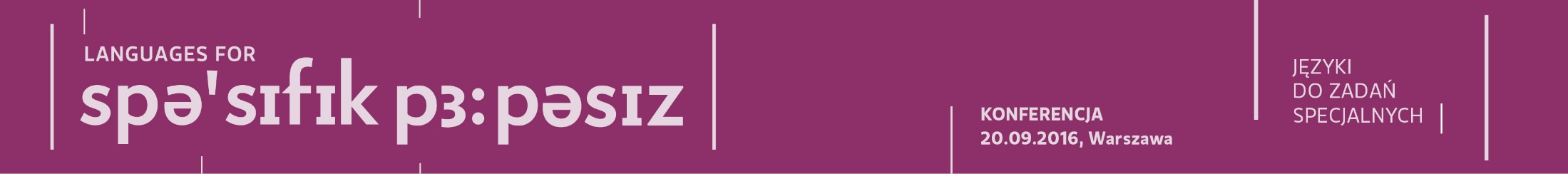 Przygotowanie językowe uczniów odbywających staże zawodowe 
za granicą


mgr Janusz Salamończyk
Zespół Szkół Ponadgimnazjalnych 
w Chojnie
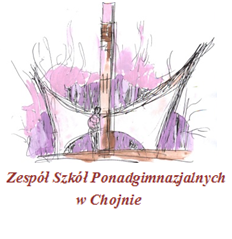 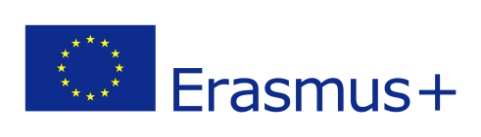 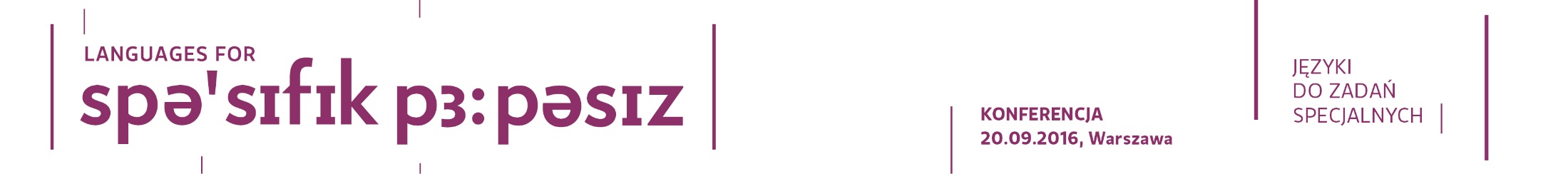 Projekty mobilności zawodowej zrealizowane przez ZSP w Chojnie w latach 2006-2016
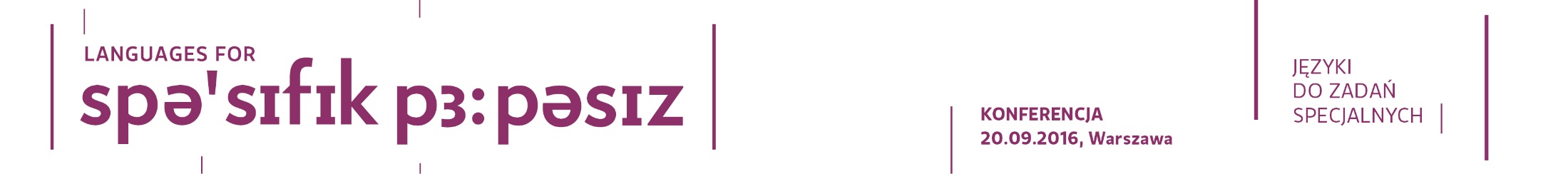 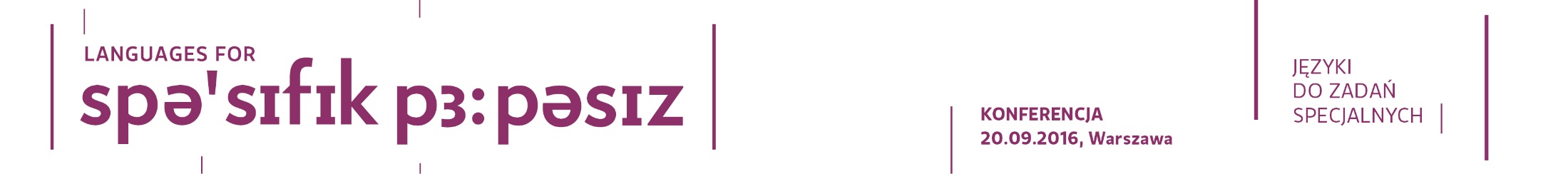 Ogólna kwota dofinansowania:
        462.887,80  EURO
	Łączna liczba uczniów na stażach za granicą:
               Niemcy: 64 uczniów
               Anglia:  72 uczniów         170 uczniów
               Malta:   34 uczniów
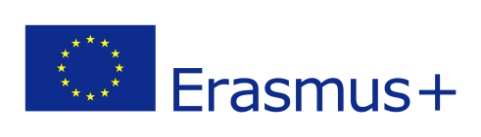 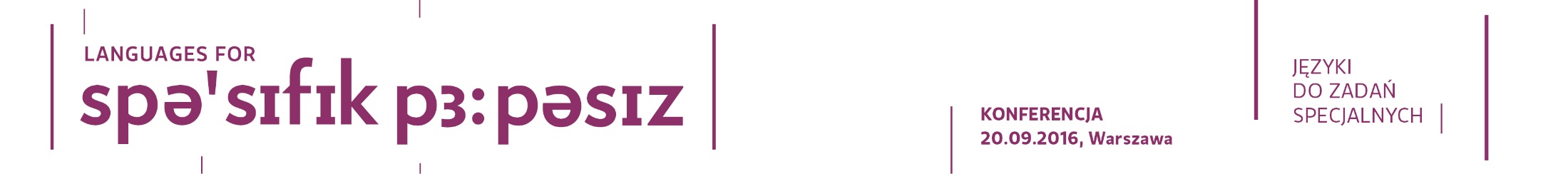 PARTNERZY
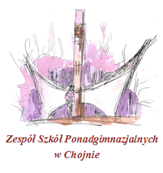 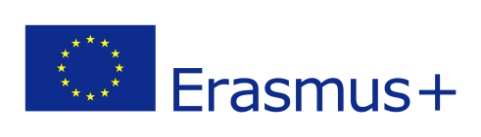 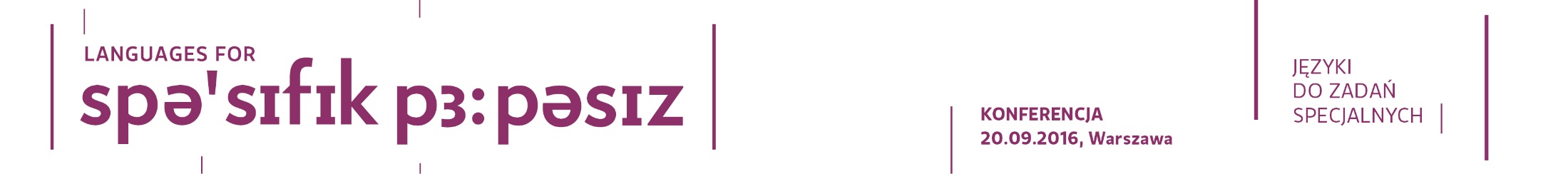 Przygotowanie językowe  
		w Polsce
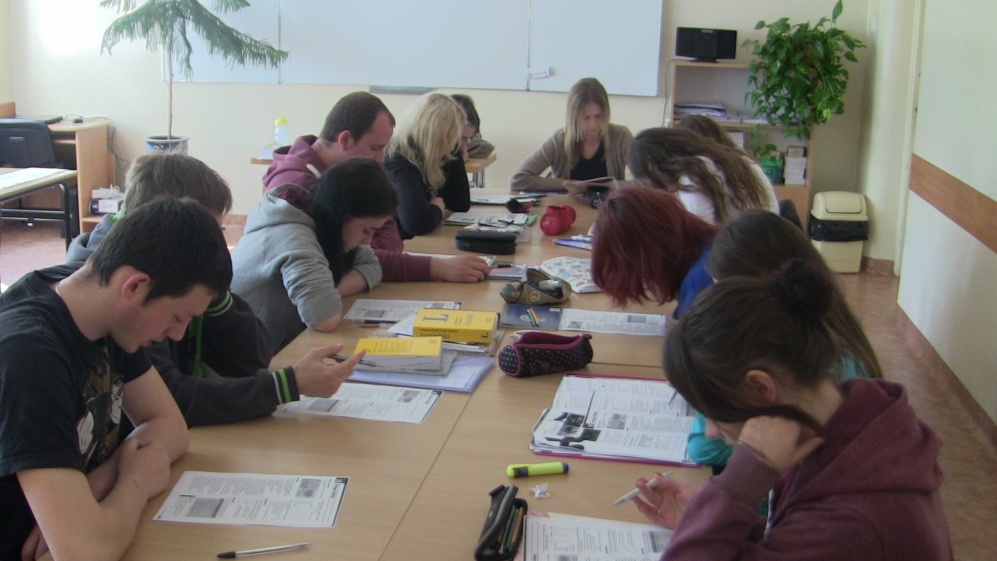 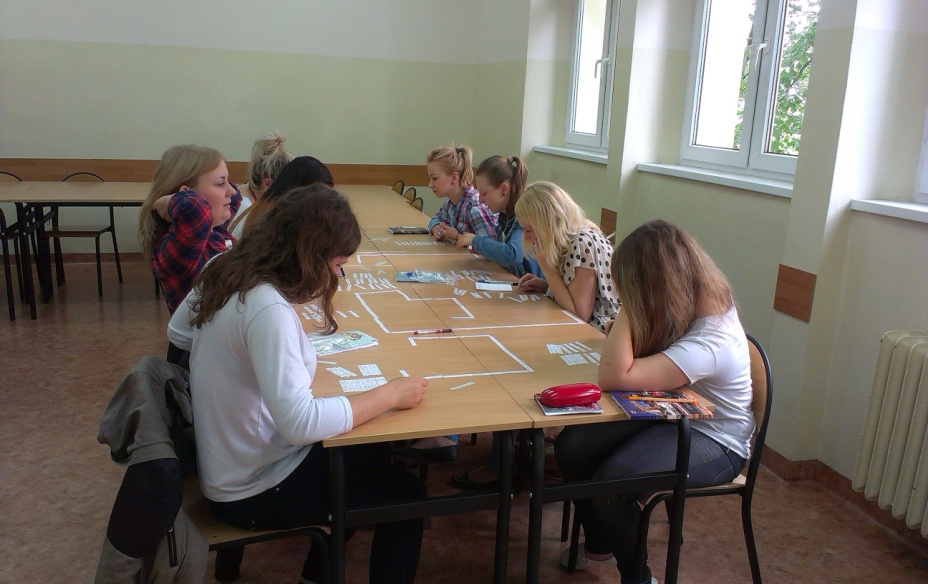 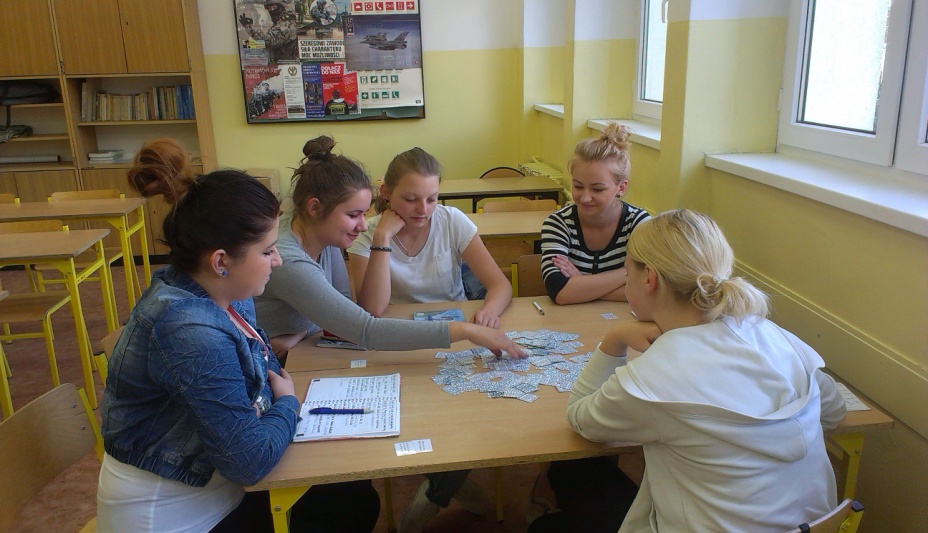 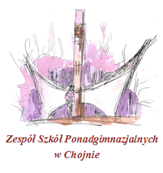 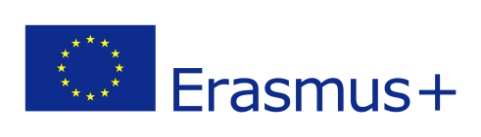 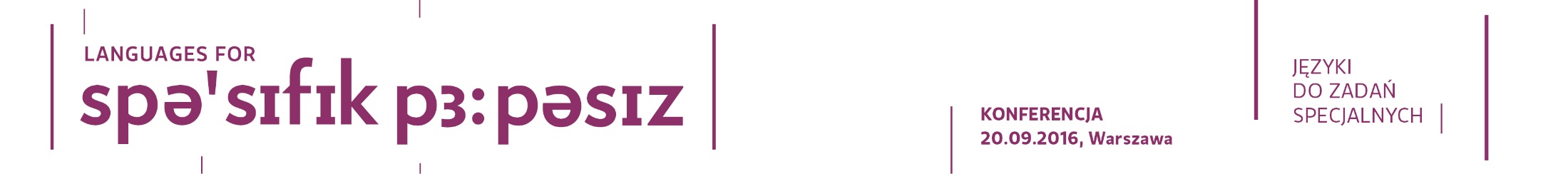 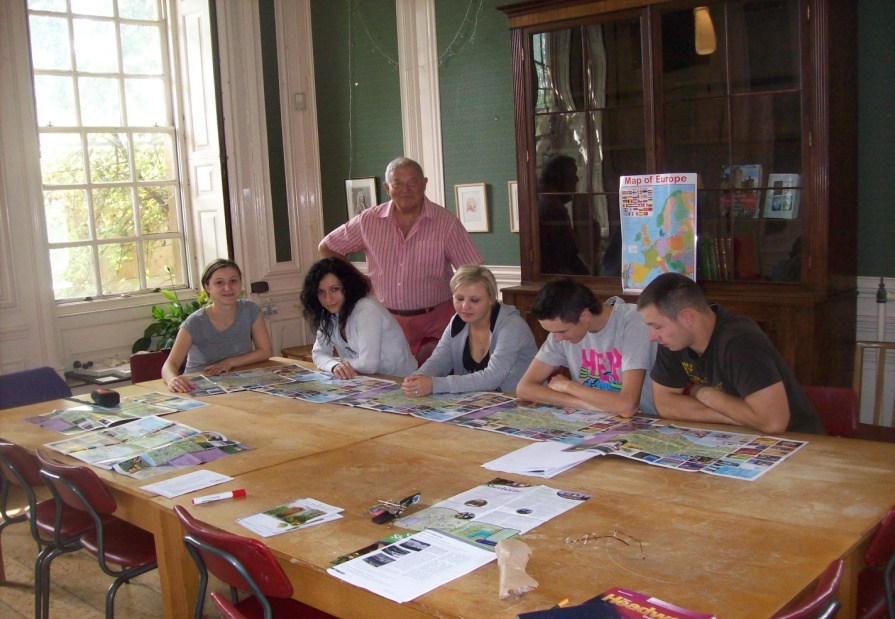 Przygotowanie językowe 	za granicą
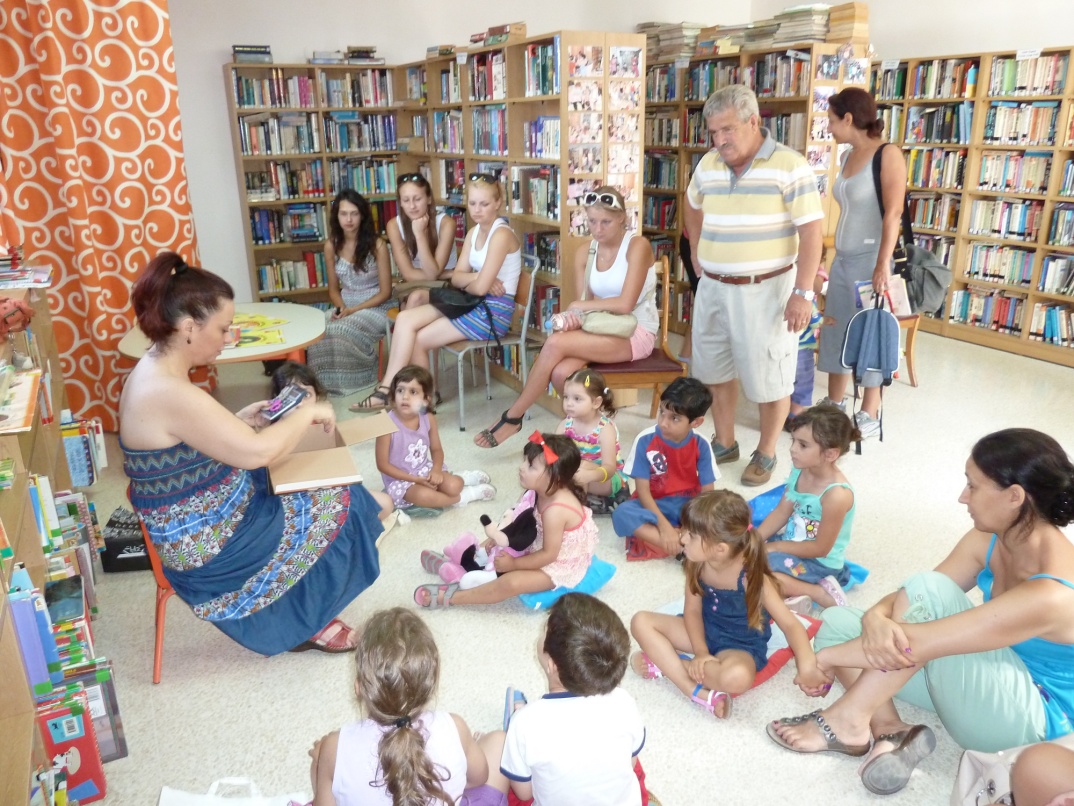 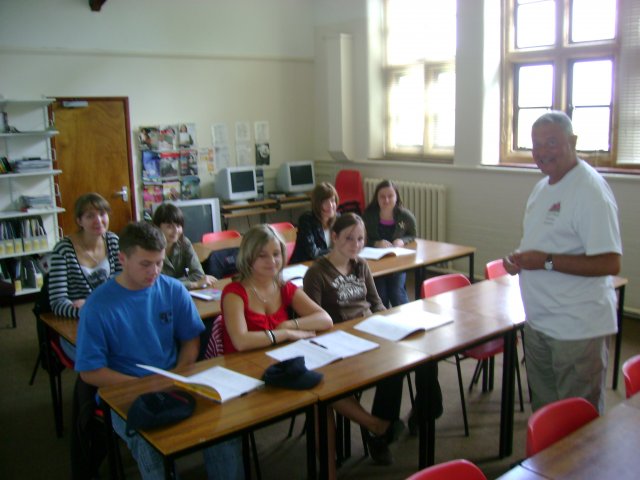 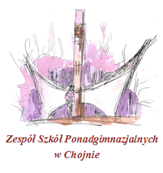 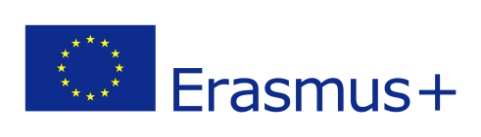 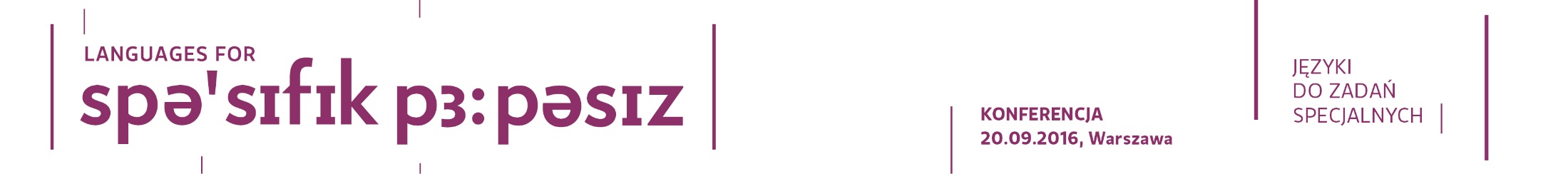 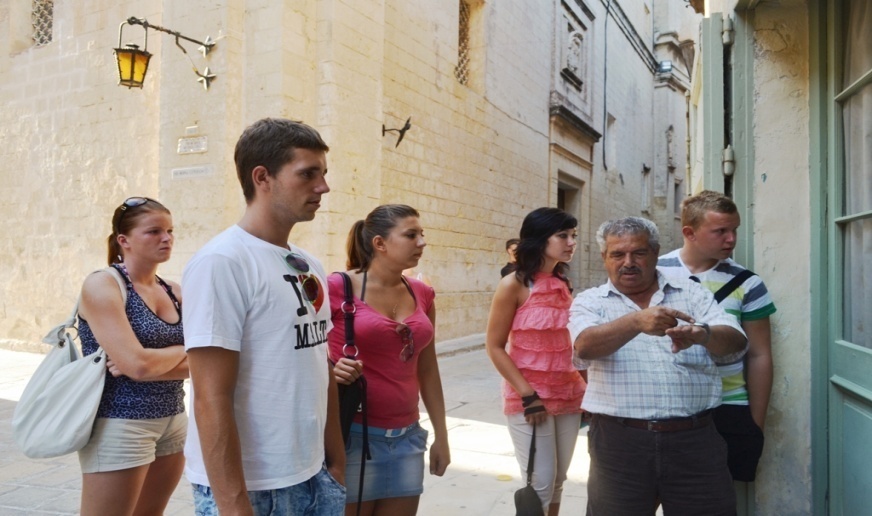 Zajęcia kulturowe
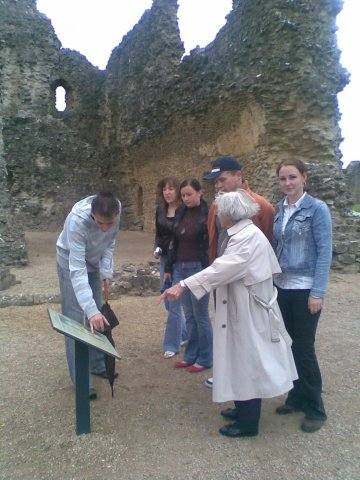 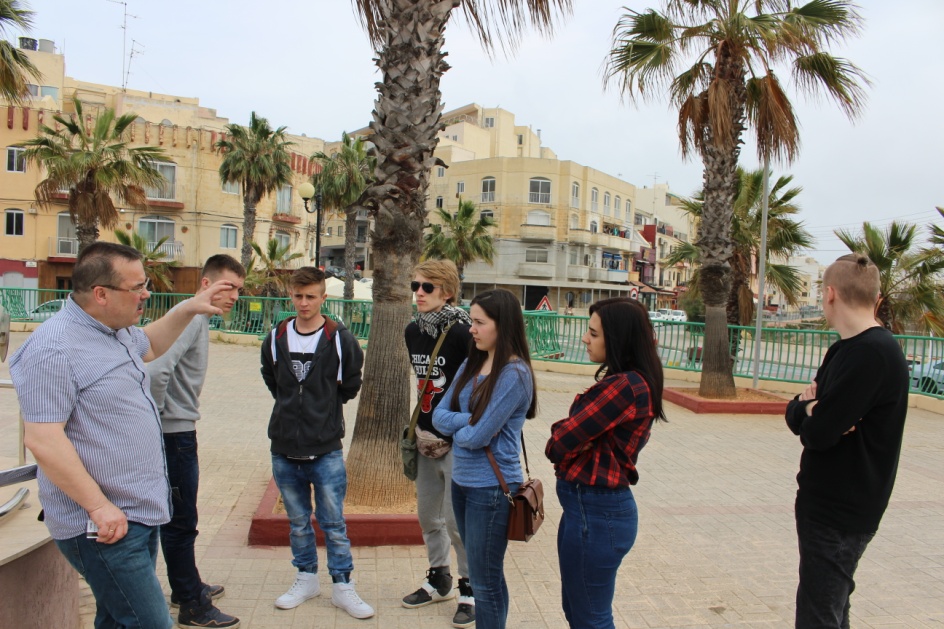 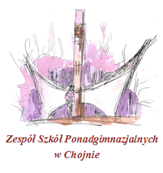 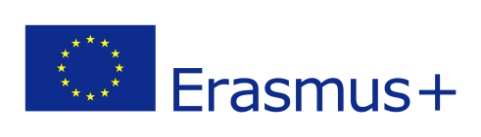 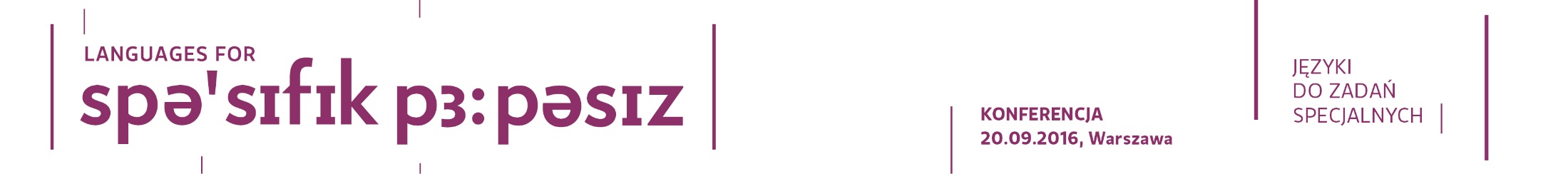 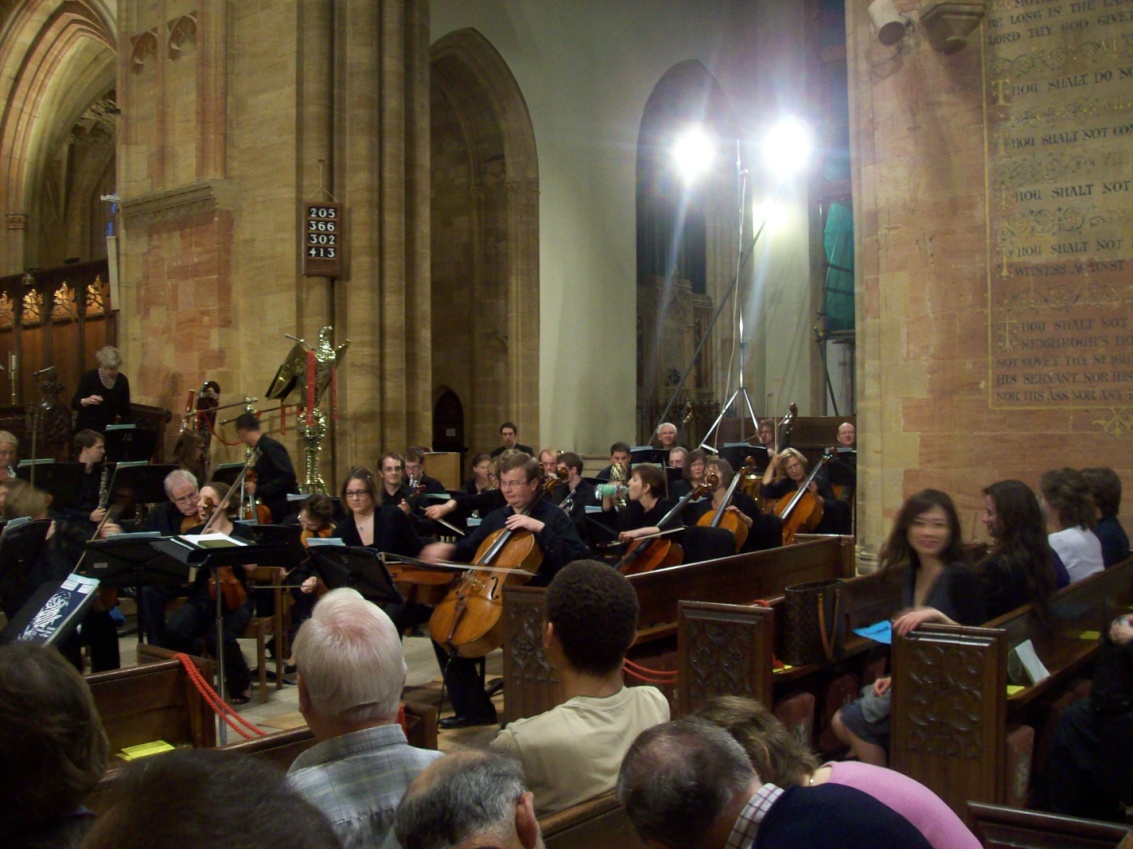 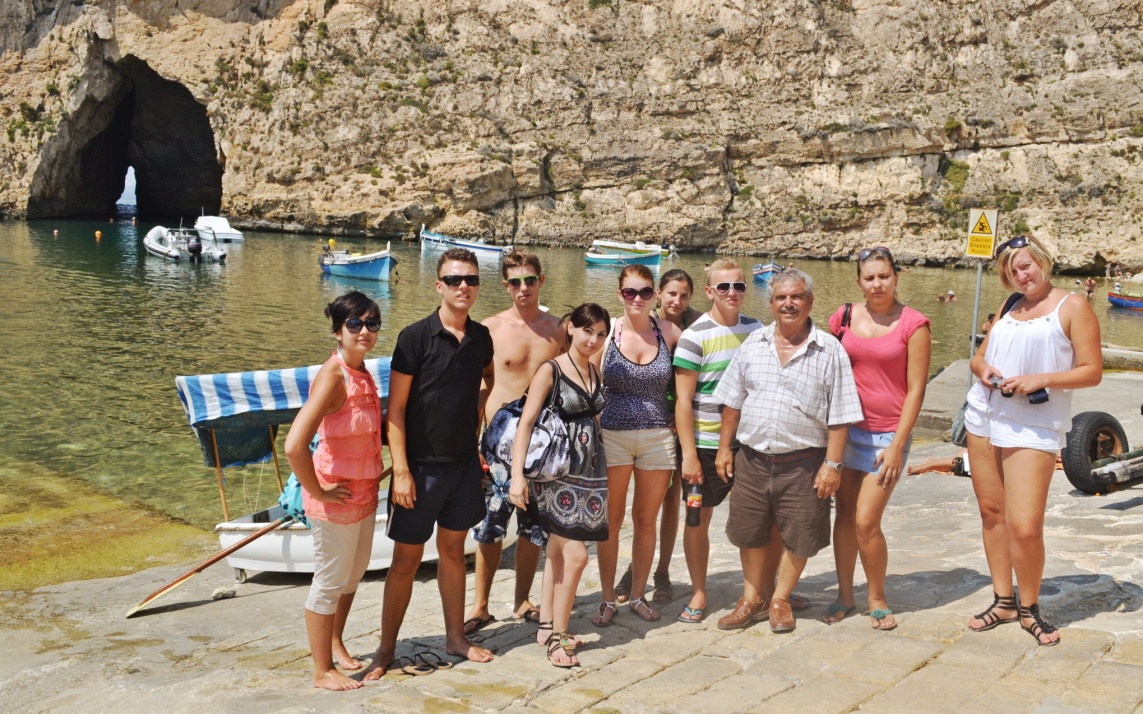 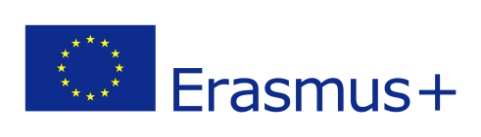 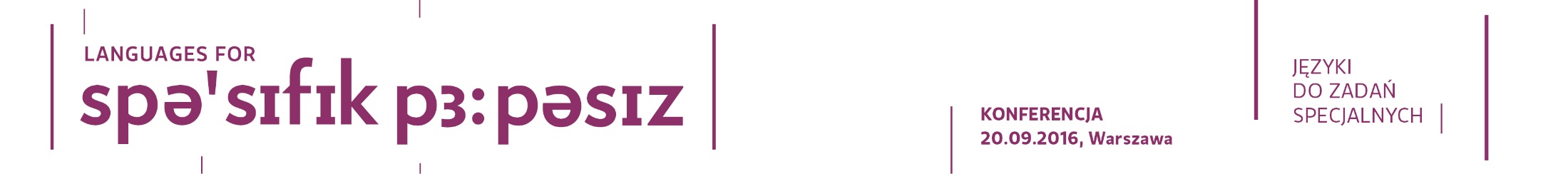 Współpraca z nauczycielami przedmiotów zawodowych
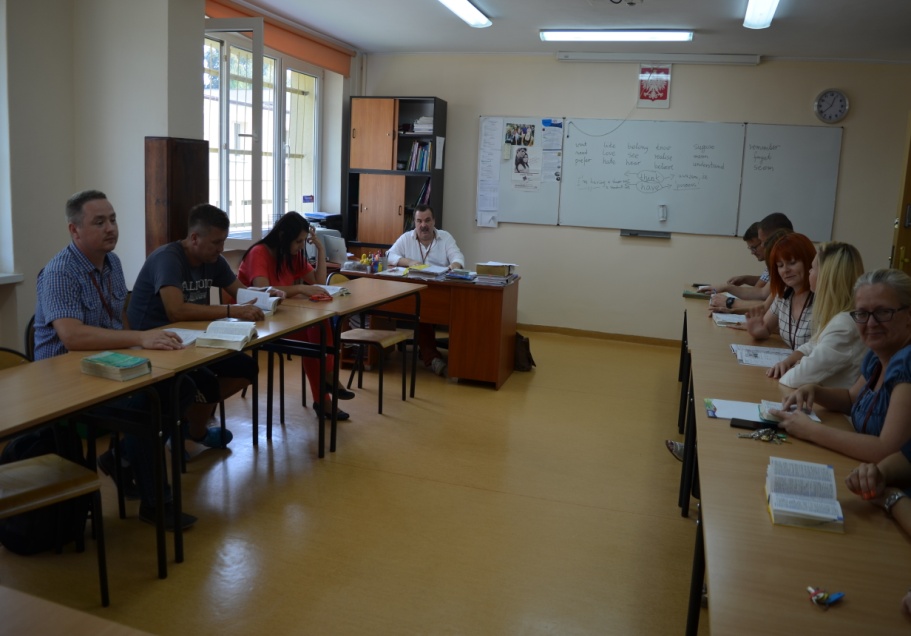 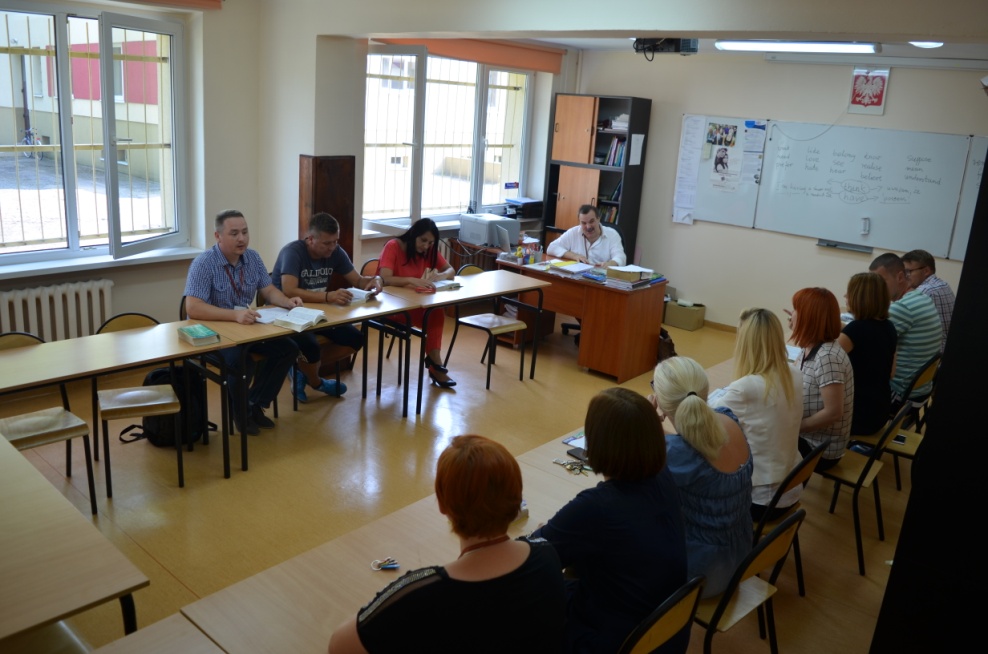 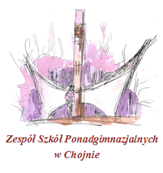 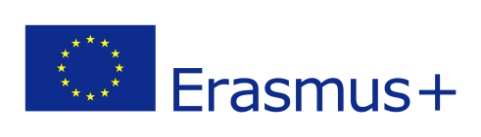 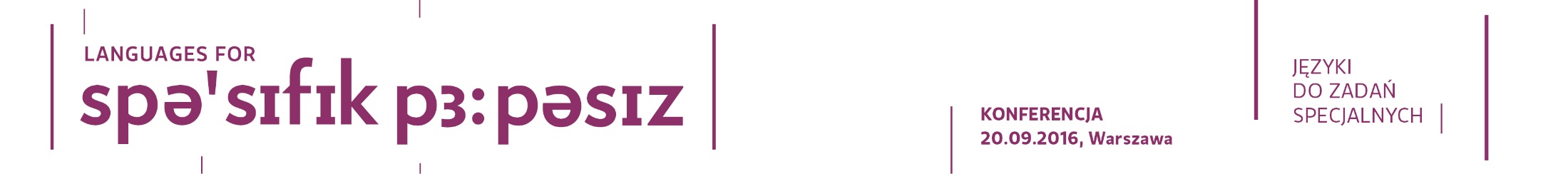 Kontakty z zagranicznymi pracodawcami
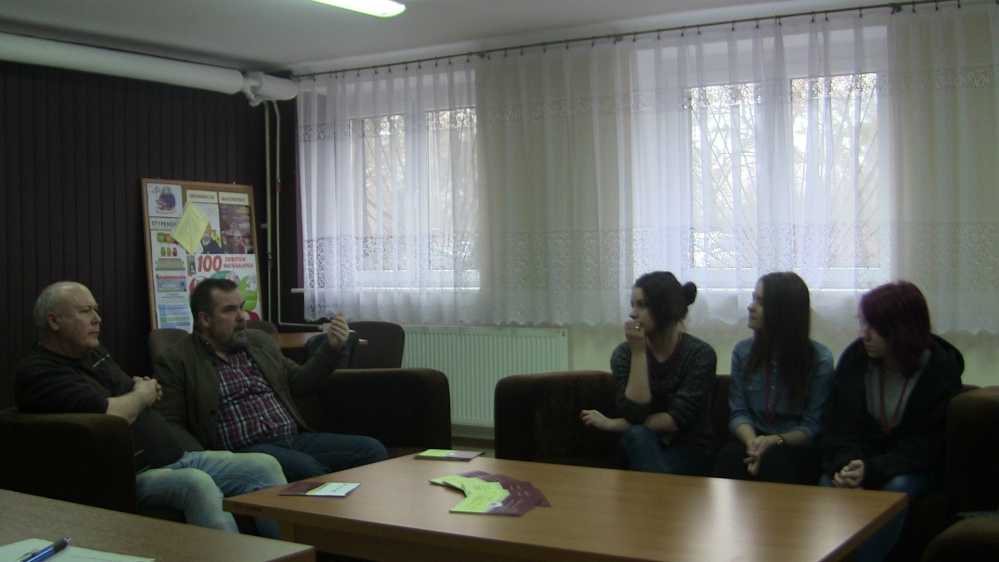 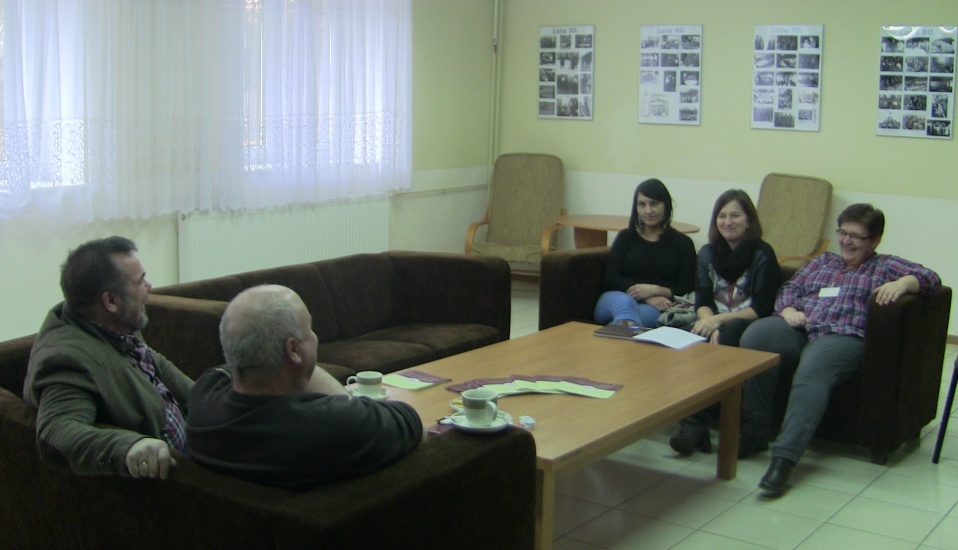 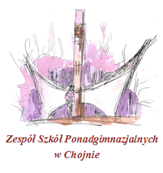 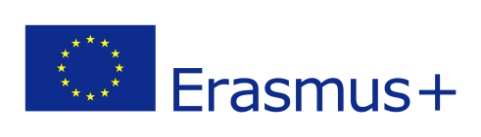 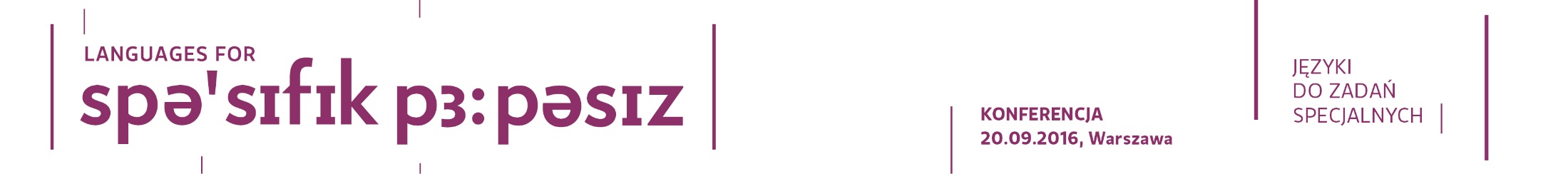 Dziękuję za uwagę
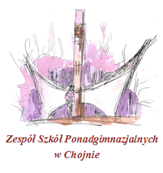 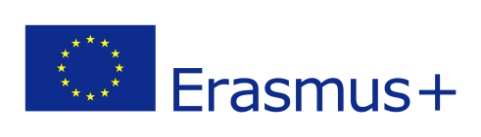